California Social and Emotional Learning 
Topic 7
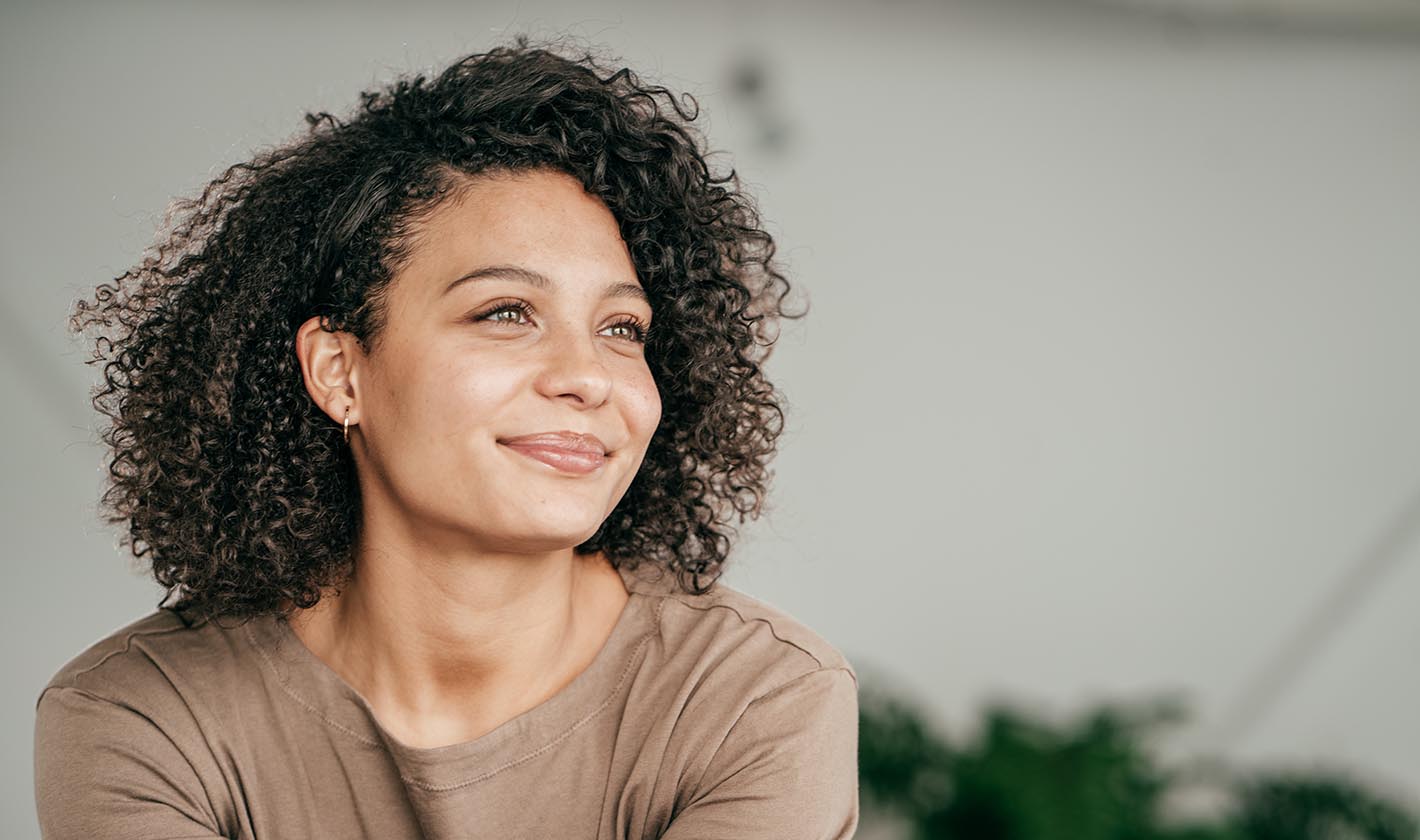 Mindfulness and Well-Being for Educators
7.10 Forgiveness for Educators
[Speaker Notes: For this lesson, you will need:

- A way to show the videos to your participants (links are in the presenter notes and on the screen). The videos are YouTube links, so you will need an internet connection. 

- It would be helpful for participants to have writing materials (paper, notebook, and pen/pencil). 

Optional: Poster board, post-it notes & markers for group discussions/brainstorming]
California Social and Emotional Learning
Add a Welcoming Ritual Here
[Speaker Notes: Add SEL Signature Practices (e.g., welcoming rituals, optimistic closures, etc.) to your presentation.

The SEL 3 Signature Practices are one tool for fostering a supportive environment and promoting SEL. They intentionally and explicitly help build a habit of practices through which students and adults enhance their SEL skills. 

For a short presentation of what SEL 3 Signature Practices are, along with a list of practices, see the following:
https://ggie.berkeley.edu/wp-content/uploads/2023/05/Welcoming_Closing-Activities.pptx]
California Social and Emotional Learning
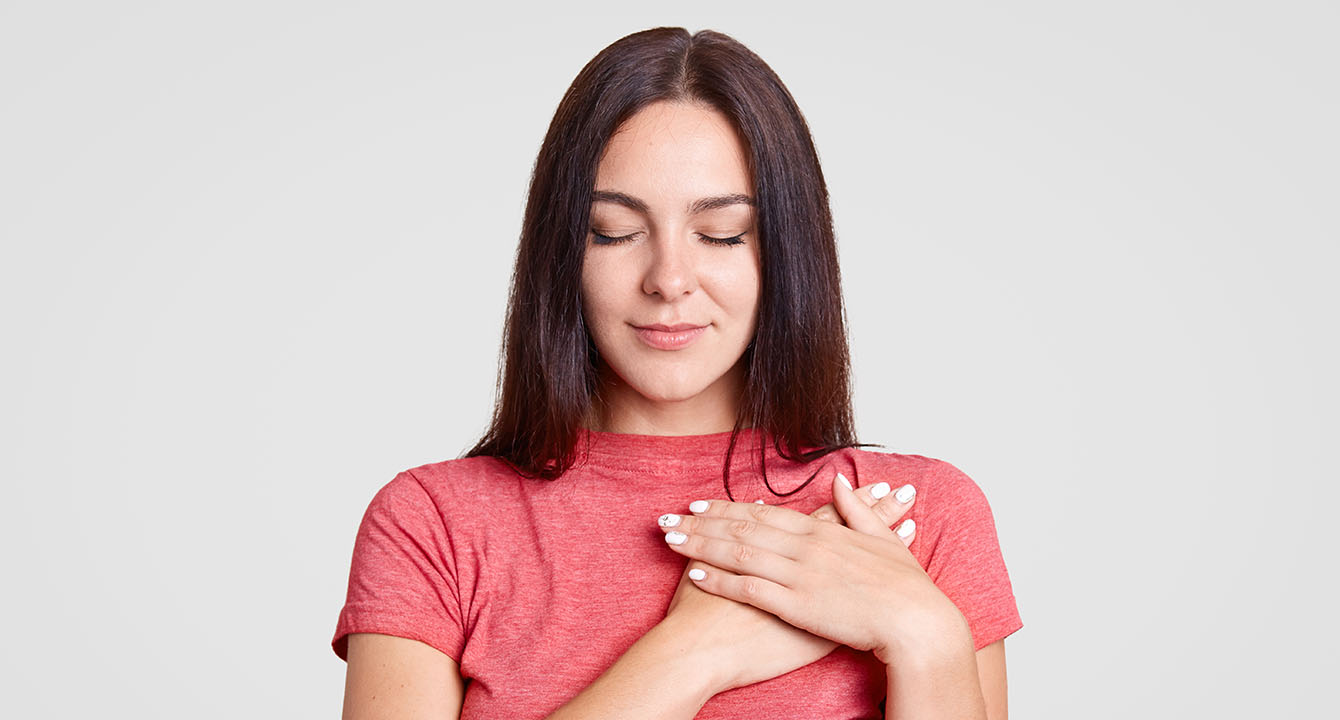 7.10 Forgiveness for Educators
TOPIC 7: Mindfulness and Well-Being for Educators
[Speaker Notes: Researchers have defined forgiveness as a process, beginning with the choice to let go of resentment, negative judgment, and negative behavior towards the person who has harmed you. Forgiveness does not require you to excuse, condone, forget, or reconcile with the person who has harmed you, nor does it require them to apologize. Indeed, the offender doesn’t even need to be aware that you have forgiven them.

Forgiveness is intended to bring you peace of mind and free you from corrosive anger. It helps you to recognize the pain you have suffered without letting that pain define you, enabling you to heal and move on with your life. With time, some experts suggest that you may even begin to cultivate positive feelings, thoughts, and behaviors toward the offender—including compassion, generosity, and love.

Ultimately, forgiveness is a choice one makes for oneself—one that can take time to fully be realized, but in the end it is worth it.

For educators, forgiveness can help restore harmony in the classroom and amongst colleagues, allowing everyone to move forward from conflicts.]
Learning Objectives
7.10 Forgiveness for Educators
Link Objectives to Developmental Indicators in
California Transformative SEL Competencies
Understand what forgiveness is and is not
Explore the importance of self-forgiveness
Recognize the benefits of forgiveness for well-being and teaching
Explore ways to overcome barriers to forgiveness and ways to more easily and authentically express and feel forgiveness towards oneself and others
[Speaker Notes: Expand objectives to California Developmental Indicators through making connections to SEL competencies in California on developmental age span.

Sourced from CDE (July 2023):
The California Department of Education (CDE) aims to support and advance the efforts of educators across California who are working to fully integrate systemic SEL and equity by building on the promise of T-SEL as a concept. To provide these supports, the CDE has articulated developmental indicators for CASEL’s five core competencies:

Self-Awareness (Intrapersonal Focus)
Self-Management (Intrapersonal Focus)
Social Awareness (Interpersonal Focus)
Relationship Skills (Interpersonal Focus)
Responsible Decision-Making (Inter and Intrapersonal)

Some suggested connections for this workshop are:


Self-awareness:
-Identifying one’s emotions
-Linking feelings, values, and thought
-Having a growth mindset

Self-management:
-Managing one’s emotions
-Identifying and using stress management and self care strategies
-Cultivating resilience and overcoming adversity

Social awareness:
-Demonstrating empathy and compassion
-Leaning into others’ perspectives with curiosity
-Creating and maintaining a just and caring community.

Relationships skills:
-Developing mutually healthy and productive relationships
-Making and maintaining trusting, respectful friendships
-Demonstrating gratitude
-Attending to harm or conflict through restorative practices

Responsible decision-making:
-Demonstrating curiosity and open-mindedness
-Identifying solutions for personal and social problems]
“To forgive is to set a prisoner free and discover that the prisoner was you.”
–Lewis B. Smede
Videos
[Speaker Notes: Link to Video time: https://youtu.be/Pepz52GSwjo
Video Running Time:  19:42

First, we are going to watch a video that answers the question "what does forgiveness really mean? And what is it NOT?"]
Individual Activity:
Take this Forgiveness Quiz to learn about your forgiveness tendencies. 





 
Consider taking it a few times, thinking about different people or different transgressions each time.
https://greatergood.berkeley.edu/quizzes/take_quiz/forgiveness
Reflection: Did your answers differ depending on who you were thinking about? Who did you find it easier to forgive? Did they share common characteristics or behaviors? What situations do you find it more difficult to foster forgiveness for? Have you thought about why that might be?
[Speaker Notes: Invite your learners to take this brief forgiveness quiz. Suggest they take it a couple times, with different people or scenarios in mind. 

And then to take a few moments to consider the reflection questions afterwards.]
Video
[Speaker Notes: Link:   https://youtu.be/0ku9tiKNQk0
Video Running Time:   7:01

It may be helpful to encourage participants to take out a piece of paper or journal for this video. 

Next, we are going to watch this video on the benefits of cultivating forgiveness for educators.]
Individual Reflection & Small Group Discussion
Reflect on a recent situation where you felt wronged or where you were hard on yourself.
Write down the situation and how it made you feel.
Write a letter (which you don’t need to send) either to yourself or to the person involved, expressing forgiveness and understanding.
Small group discussion: 
How did that process feel? 
How do you think cultivating forgiveness can impact your teaching and personal life?
[Speaker Notes: Invite learners to reflect on a recent situation when they felt wronged or when they were hard on themselves. 

Invite them to write down the situation and how it made them feel. Then write a short letter to themselves or to the person involved (that they don't have to send) expressing forgiveness. 

NOTE: Forgiveness is highly personal and emotionally-laden. Make sure learners have enough space to reflect privately, and allow folks to opt-out if they choose. Maybe encourage folks to reflect on a situation that isn't overly intense or that they already have some distance from, and that they will be discussing it afterwards. 

Invite learners to discuss the following questions in small groups: 
-How did that process feel? 
-How do you think cultivating forgiveness can impact your teaching and personal life?]
Video
[Speaker Notes: Link:  https://youtu.be/mxbz31tAPOM
Video Running Time:  13:39

"Now that we have connected with what forgiveness is and its significance for educators and schools, we are going to shift to some practical strategies for exploring more forgiveness in our lives. 

I invite you to make note of any practices that stand out to you and seem like something you could incorporate into your daily life."]
Large Group Activity: REACH for Forgiveness
R
Write
REACH
across your posterboard. 

Brainstorm all the things that would support each part of this process - from internal resources, to relationships to school-level, systemic supports.
Recall the hurt
E
Empathize with the offender
A
make an Altruistic gift of forgiveness
C
Commit and
H
Hold on to forgiveness
(Worthington Jr, 2009)
[Speaker Notes: As we learned in the video, the REACH approach to forgiveness can be a helpful set of steps. 

In your small groups, write out the word REACH in large letters across your poster board (or paper). Then brainstorm all of the things that you feel would support each step along this process. Things from internal resources - things inside of you - to your relationships, to even systemic supports at the school level.]
R     E     A     C     H
Trusted people to talk to
Journaling
Emotion regulation skills
Empathic community
Safe spaces
[Speaker Notes: Some examples might be:

- For recalling the hurt, having trusted people to talk to 
- For empathizing with the offender, your own self and emotion-regulation skills can help us evoke empathy for others.  
- To make an altruistic choice to forgive, it is helpful to have a community that values and support empathy, community, and altruism...and forgiveness. 
- To commit, publicly to forgiveness, having a safe space - a community that won't judge and that will support you, both in the time it takes you to forgive and your choices to forgive. 
- and finally, to hold onto forgiveness, it might be helpful to have a reflective practice - like journaling - where you can reflect on things you are grateful for as well as your commitment to forgive. 


I encourage you to brainstorm as many ideas as you can with your groups. We will share back 3 key ideas together afterwards.]
Large group: Share back
Please pick 2 - 3 of your ideas to share back with the larger group.
[Speaker Notes: Please pick 2 - 3 of your ideas to share back with the larger group.]
California Social and Emotional Learning
Add an Optimistic Closure Here
[Speaker Notes: Add SEL Signature Practices (e.g., welcoming Rituals, optimistic closures, etc. to your presentation).

The SEL 3 Signature Practices are one tool for fostering a supportive environment and promoting SEL. They intentionally and explicitly help build a habit of practices through which students and adults enhance their SEL skills. 

For a short presentation of what SEL 3 Signature Practices are, along with a list of practices, see the following:
https://ggie.berkeley.edu/wp-content/uploads/2023/05/Welcoming_Closing-Activities.pptx]
“Holding on to anger, resentment and hurt only gives you tense muscles, a headache and a sore jaw from clenching your teeth. Forgiveness gives you back the laughter and the lightness in your life.” 

- Joan Lunden
7.10 Forgiveness for Educators
[Speaker Notes: We hope we’ve given you some ideas and maybe some inspiration to strive to cultivate forgiveness in your educational communities.]